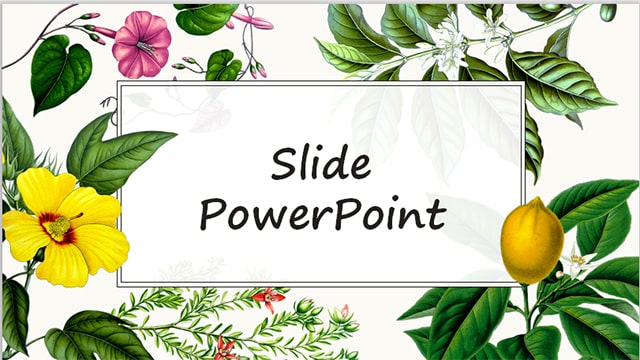 Chào mừng quý thầy cô về thăm lớp 6/2
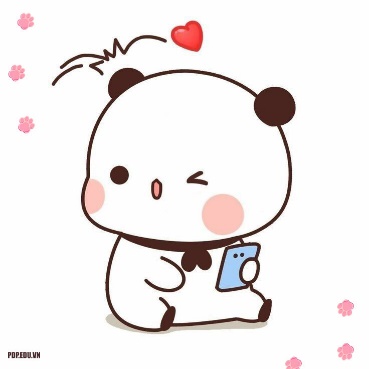 KHỞI ĐỘNG
Mời các bạn xem 1 tình huống
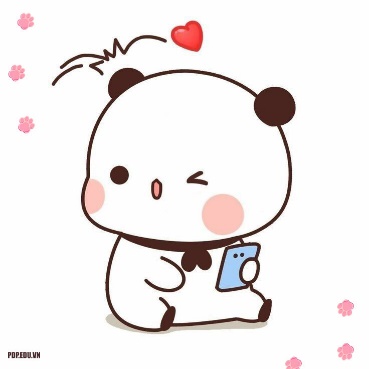 KHỞI ĐỘNG
Trong tình huống này có mấy nhân vật? Là những ai?
Nội dung của tình huống là gì?
Nhân vật được hỏi đã chỉ đường qua những địa điểm nào?
Tuần 8
Tiết 8
BÀI 4:     LƯỢC ĐỒ TRÍ NHỚ
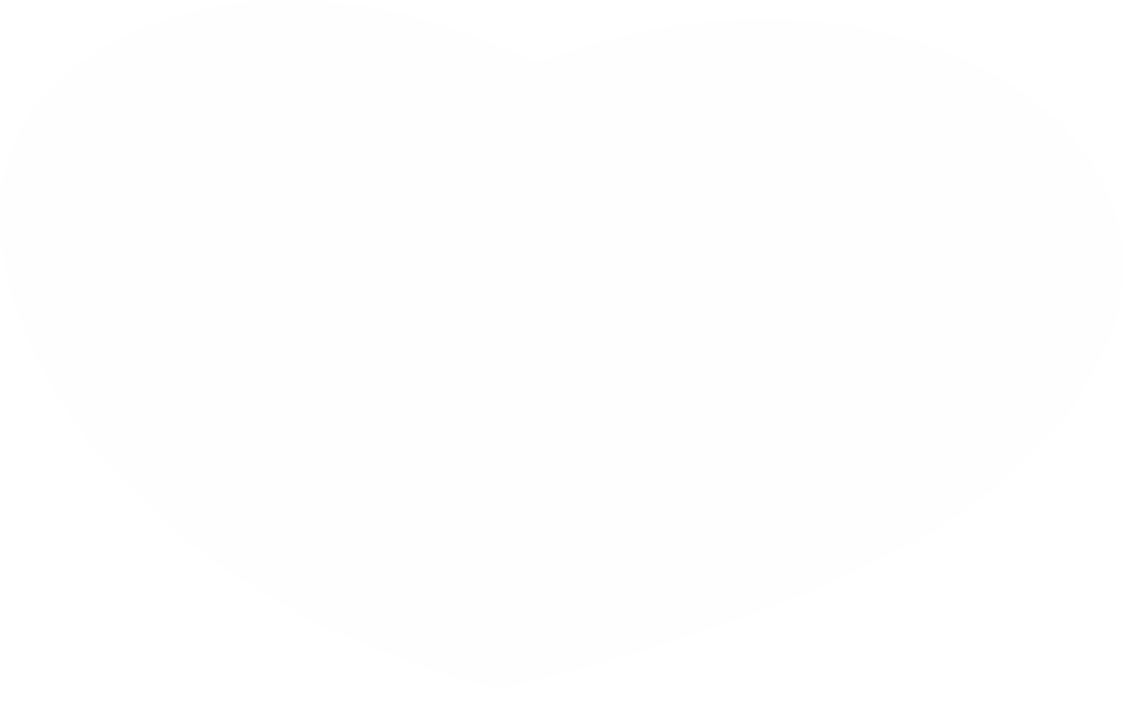 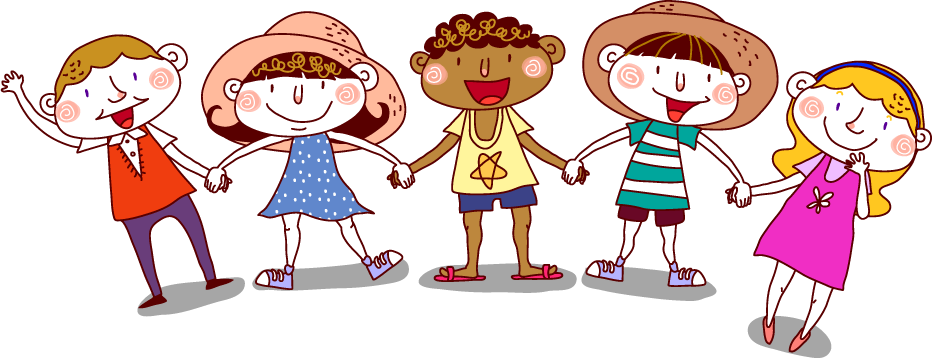 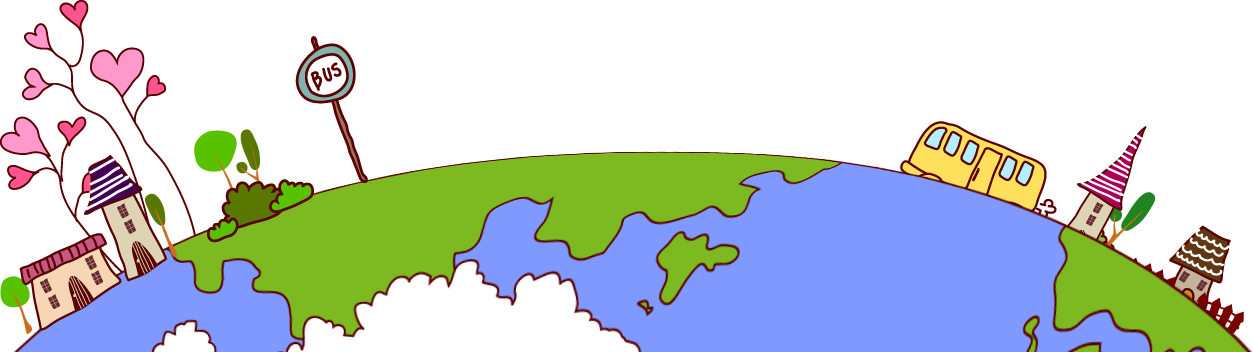 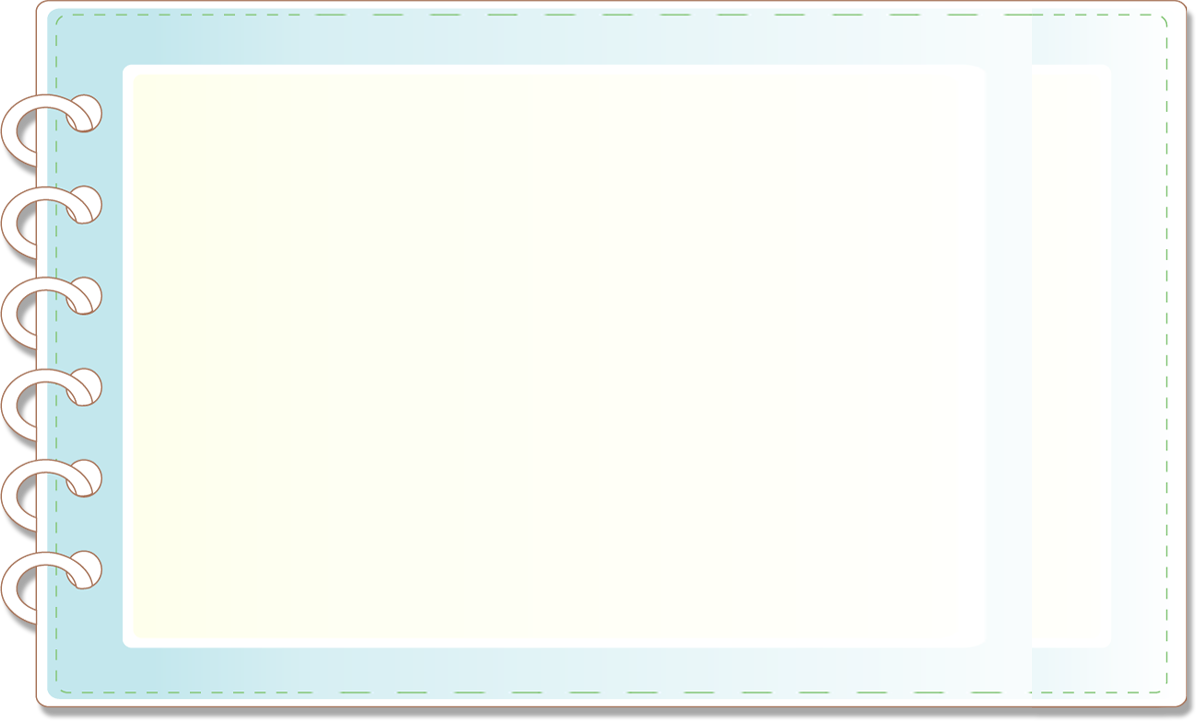 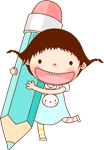 NỘI DUNG
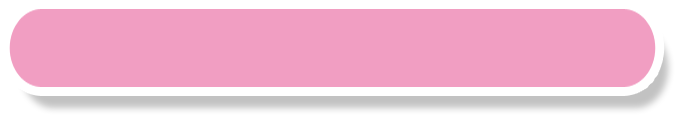 1. LƯỢC ĐỒ TRÍ NHỚ
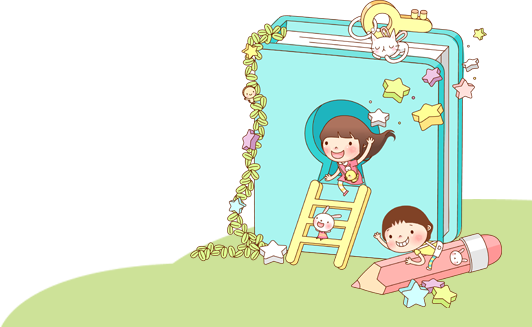 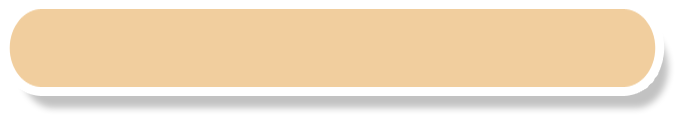 2. VẼ LƯỢC ĐỒ TRÍ NHỚ
在此输入文字
BÀI 4:     LƯỢC ĐỒ TRÍ NHỚ
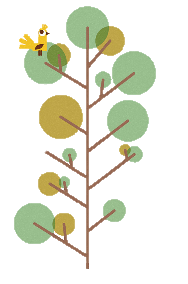 I/ LƯỢC ĐỒ TRÍ NHỚ
I/ LƯỢC ĐỒ TRÍ NHỚ
Đọc đoạn văn SGK trang 123, thảo luận nhóm 6 theo Kĩ thuật khăn trải bàn và hoàn thành nhiệm vụ sau trong 5 phút
1: Hãy cho biết tên các địa điểm được nhắc đến trong đoạn
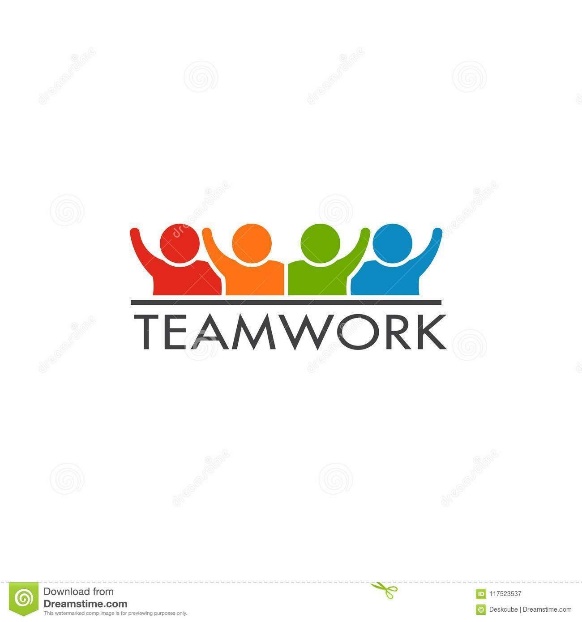 KT khăn trải bàn
2: Thực hiện vẽ lược đồ trí nhớ theo đoạn văn
Hình thức thảo luận kĩ thuật khăn trải bàn
Thành viên 5
Thành viên 3
Thành viên 1
Câu trả lời chung
 của nhóm
Thành viên 2
Thành viên 4
Thành viên 6
[Speaker Notes: Các thành viên của 6 nhóm sẽ được gv phát cho 1 khổ giấy A0 với các khung như trên, mỗi thành viên sẽ làm việc nhóm bằng cách nhiệm vụ ghi ý kiến cá nhân của mình trả lời câu hỏi của gv vào trong giấy trong thời gian 3p, sau đó gv sẽ ra hiệu lệnh cho các em thảo luận cùng ghi ý kiến nhóm vào khung trả lời chung trong 2p thảo luận nhóm. Sau thời gian thảo luận gv sẽ thu các tấm khăn lại treo hết lên bảng, các nhóm cùng quan sát. Một nhóm bất kì báo cáo các nhóm các bổ sung (nếu có). Sau đó gv chuẩn xác bài học một lần nữa theo các trang sau]
ĐÁP ÁN
1/Các địa điểm được nhắc đến: Hà Nội, QL1a, Phủ Lý, Ninh Bình, Tràng An.
2/Lược đồ Hà Nội đến Tràng An ( Ninh Bình)
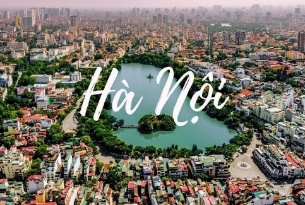 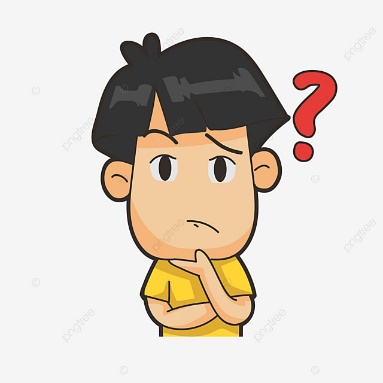 QL1A
LƯỢC ĐỒ LÀ GÌ?LƯỢC ĐỒ TRÍ NHỚ CÓ TÁC DỤNG NHƯ THẾ NÀO?
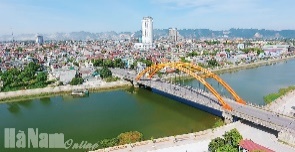 Phủ Lý – Hà Nam
Đại lộ Tràng An
6km
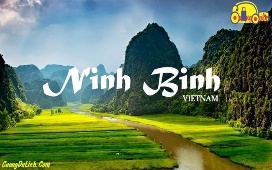 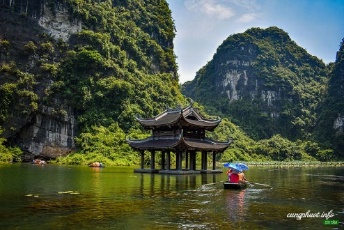 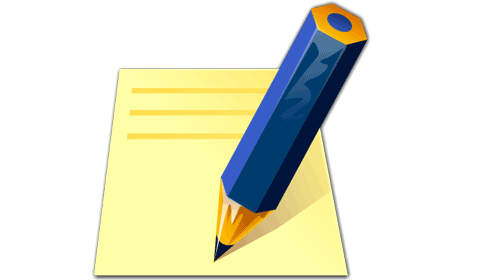 BÀI 4:     LƯỢC ĐỒ TRÍ NHỚ


- Lược đồ trí nhớ là hình ảnh về một địa điểm hoặc một khu vực cụ thể trong tâm trí con người.
+ Giúp chúng ta định hướng di chuyển từ nơi này đến nơi khác bằng cách vẽ phác họa tuyến đường đi.
+ Giúp chúng ta hiểu về thế giới xung quanh, sắp xếp không gian và thể hiện lại các đối tượng, phác họa hình ảnh của 1 địa điểm, một hành trình hoặc 1 vùng nào đó.
I/ LƯỢC ĐỒ TRÍ NHỚ
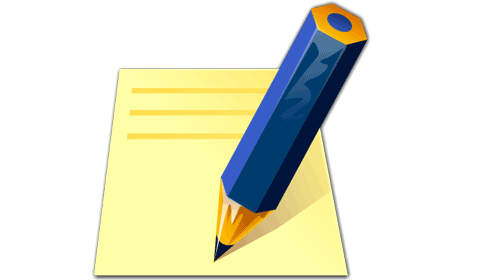 BÀI 4:     LƯỢC ĐỒ TRÍ NHỚ
I/ LƯỢC ĐỒ TRÍ NHỚ
II/ VẼ LƯỢC ĐỒ TRÍ NHỚ
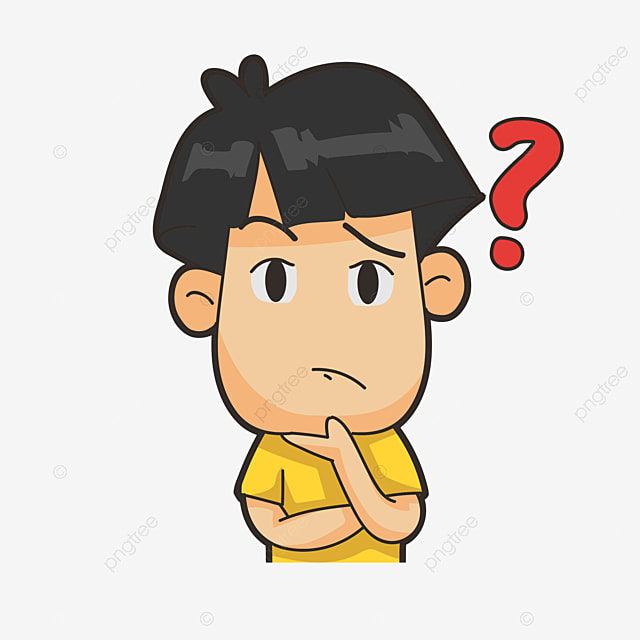 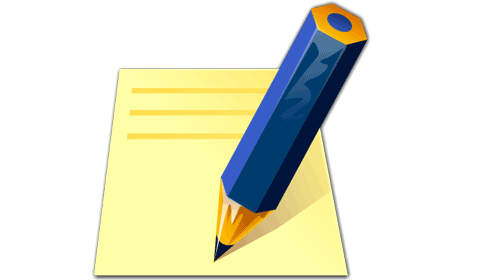 BÀI 4:     LƯỢC ĐỒ TRÍ NHỚ
I/ LƯỢC ĐỒ TRÍ NHỚ
II/ VẼ LƯỢC ĐỒ TRÍ NHỚ
-Đọc kênh chữ mục II SGK trang 124
-Thảo luận nhóm đôi hoàn thành phiếu học tập
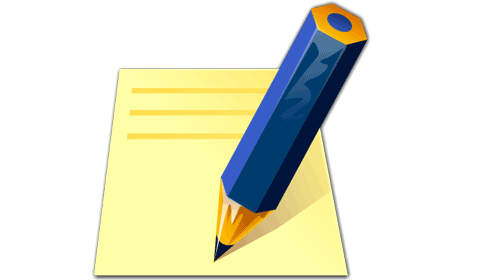 BÀI 4:     LƯỢC ĐỒ TRÍ NHỚ
I/ LƯỢC ĐỒ TRÍ NHỚ
II/ VẼ LƯỢC ĐỒ TRÍ NHỚ
-suy nghĩ và sắp xếp các hình ảnh em sẽ vẽ
-Là địa điểm hoặc khu vực em lựa chọn để phác thảo lược đồ của mình
- Nhà em, trường học.
- Công viên, khu phố …
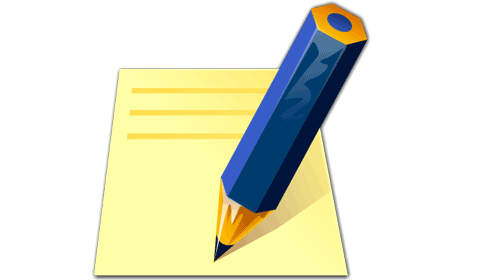 BÀI 4:     LƯỢC ĐỒ TRÍ NHỚ
I/ LƯỢC ĐỒ TRÍ NHỚ
II/ VẼ LƯỢC ĐỒ TRÍ NHỚ
Nhiệm vụ 2:
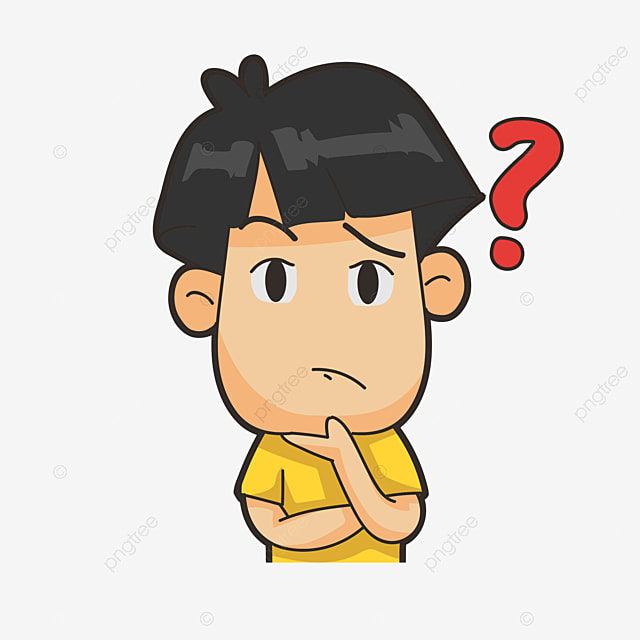 Thảo luận nhóm 6 bạn ( 3 phút)
Hãy vẽ sơ đồ từ trường THCS Phước Tân 1 đén nhà sách Quỳnh Nga.
THCS Phước Tân 1
Quốc lộ 51
300 m
Biệt thự
 Hiếu NGhĩa
400 m
Đinh quang Ân
Nhà sách
Quỳnh Nga
Tạp hóa
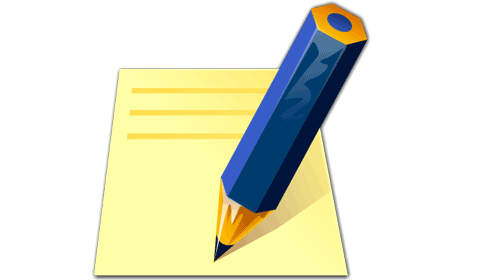 BÀI 4:     LƯỢC ĐỒ TRÍ NHỚ
I/ LƯỢC ĐỒ TRÍ NHỚ
II/ VẼ LƯỢC ĐỒ TRÍ NHỚ
LUYỆN TẬP- VẬN DỤNG
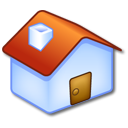 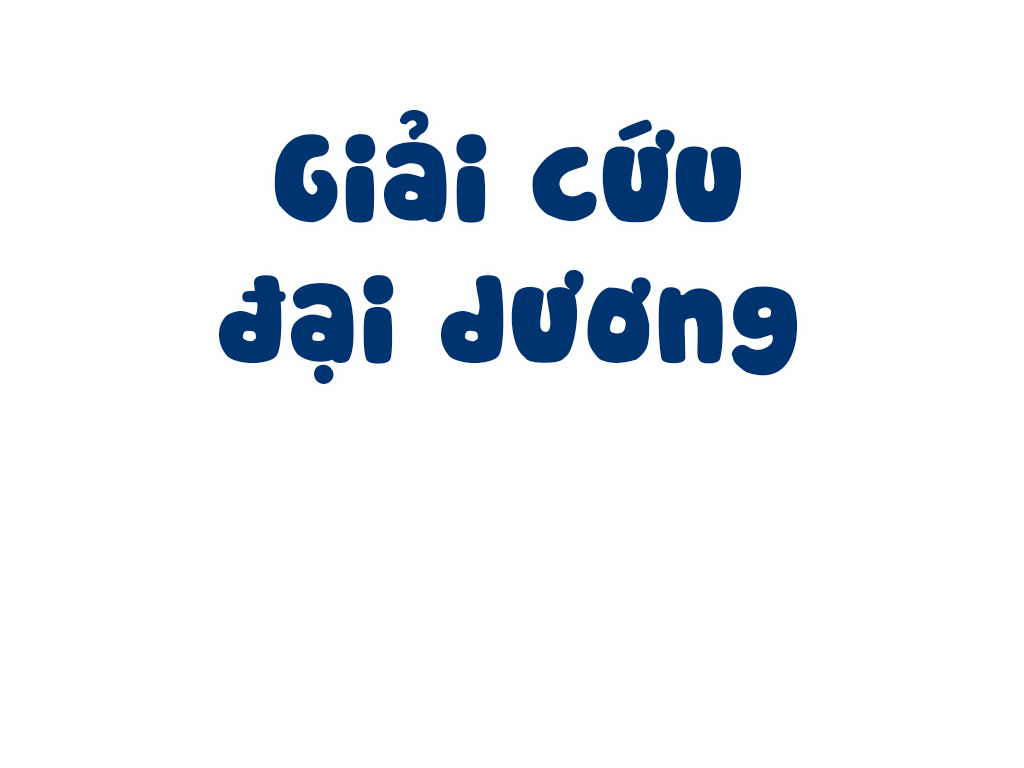 Tên phù thủy độc ác, nham hiểm đã bắt cóc hết sinh vật biển
Em hãy giúp các nàng tiên cá giải cứu các sinh vật biển nhé!
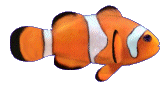 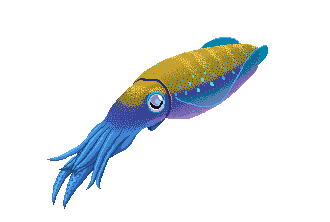 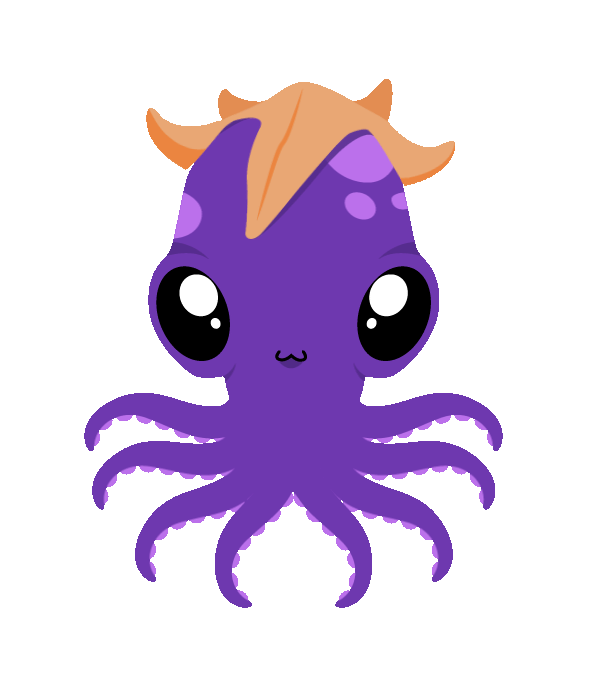 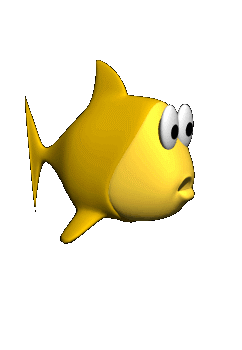 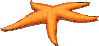 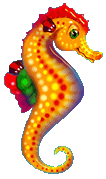 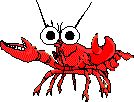 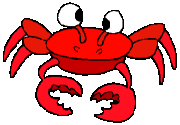 VỀ NHÀ THÔI
QUAN SÁT HÌNH 4.1/ SGK 124 :
NGƯỜI VẼ LƯỢC ĐỒ NÀY SỐNG Ở ĐÂU?
THỊ TRẤN
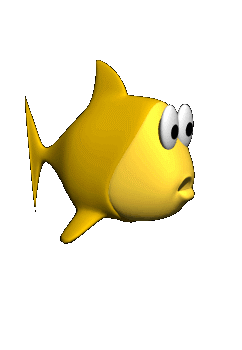 QUAN SÁT HÌNH 4.1/ SGK 124 :
NƠI ĐÓ CÓ THỂ XEM LÀ VỊ TRÍ BẮT ĐẦU VẼ LƯỢC ĐỒ NÀY HAY KHÔNG?
CÓ THỂ
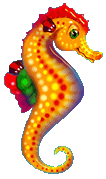 QUAN SÁT HÌNH 4.1/ SGK 124 :
TỪ THỊ TRẤN ĐẾN TRƯỜNG HỌC PHẢI ĐI QUA ĐỐI TƯỢNG ĐỊA LÍ NÀO?
RỪNG,
 CÁNH ĐỒNG
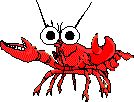 QUAN SÁT HÌNH 4.1/ SGK 124 :
ĐỐI TƯỢNG ĐỊA LÍ NÀO KÉO DÀI TỪ BẮC ĐẾN NAM Ở RÌA PHÍA TÂY LƯỢC ĐỒ.
CẦU, NHÀ GA,         TRUNG TÂM THÀNH PHỐ,
      SÔNG
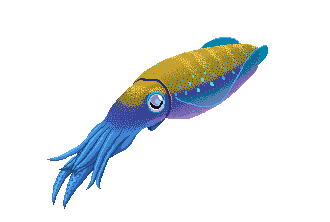 QUAN SÁT HÌNH 4.1/ SGK 124 :
HỒ NẰM Ở HƯỚNG NÀO TRÊN LƯỢC ĐỒ?
HƯỚNG BẮC
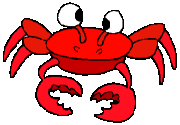 Cảm ơn bạn vì đã giúp chúng mình. Tặng bạn viên ngọc trai tuyệt đẹp này
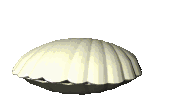 VẬN DỤNG

Hãy vẽ con đường từ nhà em đến trường
ALLPPT.com _ Free PowerPoint Templates, Diagrams and Charts
Cảm ơn và chúc quý thầy cô sức khỏe
Là những thông tin lưu trữ về không gian
1/ LƯỢC ĐỒ TRÍ NHỚ
Tác dụng hiểu thế giới xung quanh, sắp xếp không gian thể hiện đối tượng, phác họa hình ảnh
LƯỢC ĐỒ TRÍ NHỚ
BƯỚC 1: HÌNH DUNG
BƯỚC 2: SẮP XẾP KHÔNG GIAN
2/ PHÁC THẢO LƯỢC ĐỒ TRÍ NHỚ
BƯỚC 3: ĐỊA ĐIỂM BẮT ĐẦU